ISU Extension and Outreach Land Use Analyzer
Look at productivity, soil erosion potential and economics of land use choices

Crop and livestock land use analyzer
http://www.extension.iastate.edu/agdm/wholefarm/html/c1-15.html
Land owners from other states can use the budget portions by entering their own yields, costs, etc.
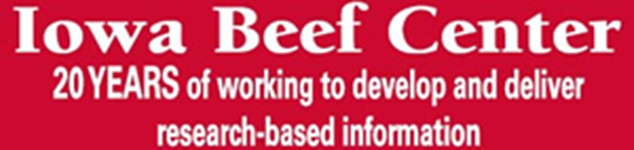 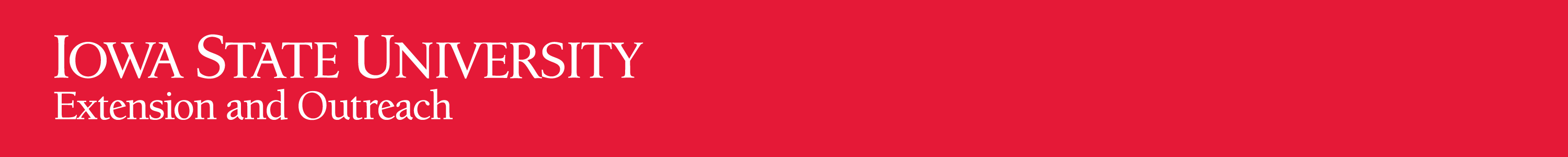 [Speaker Notes: Survival of the fittest is not a management strategy.  Many types of cattle can fit a grazing system. Try to mix working with nature to optimize grass production, with good cattle technologies we know will work.]